Fear vs. Confidence in Parenting
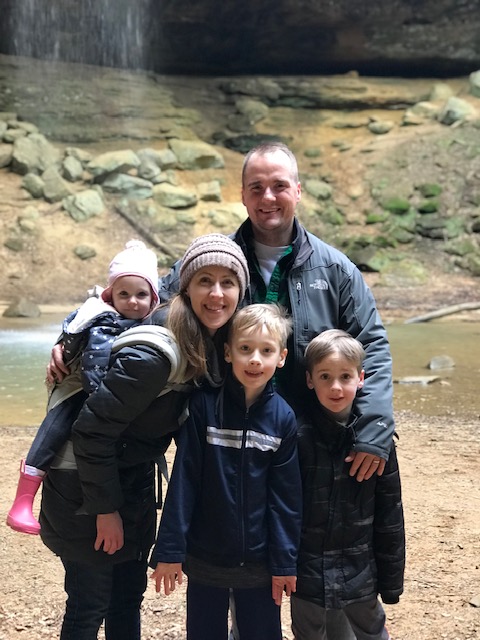 Fearful Parenting
What are we afraid of?
Fearful Parenting
What are we afraid of?
Finances. Not being able to afford what we need to take care of our kids (Medical bills, college, debts, current bills)
Illnesses (Chronic, or sudden illness we don’t know how to handle or how serious they are, long term diagnoses, allergies, disabilities)
Safety. At what age will I not worry about them crossing the street?
Fearful Parenting
What are we afraid of?
People in their lives (are they good? Will they hurt my child? How are people treating my kids?)
School (will they flunk? What if they struggle too much? Would another teacher or school be better for them? Are they learning anything? Do they have friends)
What does the future hold?
Am I doing a good job?
Fearful Parenting
Immediate fears: we do need to act fast on immediate issues. Croup, allergic reactions, getting your kid our of a dangerous situation.  Fear can give us the urgency to handle time sensitive things. Our first fear reaction is not always negative

Persistent fears- Chronic and unchanging with actions taken. Things relatively out of our control.
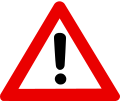 Fearful Parenting
The American Psychiatric Association ran a poll on 1,000 U.S. residents in 2017, and they found that “Nearly two thirds of Americans are extremely or somewhat anxious about health and safety for themselves and their families and more than a third are more anxious overall than last year.” They also noted that millennials were the most anxious generation. In 2018, the same poll was repeated. Anxiety was shown to have risen again by another 5 percent. Millennials were revealed to still be the most anxious generation.” 
https://www.medicalnewstoday.com/articles/322877.php
Fearful Parenting
What they do to us?
Fearful Parenting
What they do to us?
Limit our options (make us more controlling)
Shape our perspective
Effects how we handle situations
It doesn’t increase our discernment. We can think we are ‘being realistic’ or correctly knowing that bad things happen. 
It doesn’t lead us to thoughtful planning in parenting
Fearful Parenting
Fearful Parenting
Proverbs 31 
She is clothed with strength and dignity,    and she laughs without fear of the future.26 When she speaks, her words are wise,    and she gives instructions with kindness.27 She carefully watches everything in her household    and suffers nothing from laziness.
Fearful Parenting
Psalm 46:1-3 God is our refuge and strength,    always ready to help in times of trouble.2 So we will not fear when earthquakes come    and the mountains crumble into the sea.3 Let the oceans roar and foam.    Let the mountains tremble as the waters surge!
Fearful Parenting
[Psa 112:1, 7-8] Praise the LORD. Blessed are those who fear the LORD, who find great delight in his commands. ...  They will have no fear of bad news; their hearts are steadfast, trusting in the LORD. Their hearts are secure, they will have no fear; in the end they will look in triumph on their foes.
Our confidence
Confidence: 
Definition: The feeling or belief that one can rely on someone or something; firm trust. The state of feeling certain about the truth of something
Our confidence
Confidence: 
Ps 71:5 For you have been my hope, Sovereign LORD, my confidence since my youth.
Jer 17:7 “But blessed is the one who trusts in the LORD, whose confidence is in him.
Our confidence
God desires to be reconciled to all people. 
We can have a free relationship with Him where we receive forgiveness and our wrong doings are no longer counted against us.
He then comes into our lives as our loving parent
Our confidence
In him we find our needs are met
He works through us establishing our security, giving us His view of us as beloved to replace our negative views of ourselves
He also gives us direction for our lives now
God is with us
So what about our fears? What will happen if what we fear occurs?
God is with us
So what about our fears? What will happen if what we fear occurs?
	a. God has special provisions for hard times
	b. God is near the broken hearted, God of all comfort. 2 Cor 1
	c. With the Holy Spirit working through us we are so much stronger than we ever could be on our own
	d. God is at work redeeming
Our challenge
We shift our perspective. This world is broken. Negative things will happen to us and our families. Yet God’s goodness still prevails. 
Armed with a fresh perspective of God’s goodness and commitment to my life I look to the job before me with creativity, certainty of God meeting me there. I present myself, how can I help?
Direction
What will shape our kids?
Our fears?
The culture around us?
Our challenge
We now see things as opportunities to train, teach and equip our kids
Our challenge
What is my child going to be up against or what are the cultural trends they will need to be prepared for? Will they have a critique of it?
Our challenge
What is my child going to be up against or what are the cultural trends they will need to be prepared for? Will they have a critique of it?

IT use			Short attention-spands			Porn	       Money and spending
Comfort driven		Inability to handle negative emotions
Less social engagement		Lack of relational skills
Our challenge
Common trends
	- Many don’t have their drivers license and are not in a hurry to get one
	- Many prefer staying home to going out with friends
	- Under developed relational skills that make them easy anxious around people
	- Not in a hurry to move out of parents house
	- Don’t know ways to work through negative emotions
God gives us direction
God gives us direction
Deut 11 “So commit yourselves wholeheartedly to these words of mine. Tie them to your hands and wear them on your forehead as reminders. 19 Teach them to your children. Talk about them when you are at home and when you are on the road, when you are going to bed and when you are getting up. 20 Write them on the doorposts of your house and on your gates, 21 so that as long as the sky remains above the earth, you and your children may flourish in the land the Lord swore to give your ancestors.
God gives us direction
1. Relational skills
Interactions with siblings. Conflict resolution 
Friendship building skills (how to start a conversation, make eye contact, learning about others
Time spent with people as major life priority
Dealing with hurts and building relational endurance
God gives us direction
2. Functional skills (Proverbs: lazy/diligent fool/wise)
Laundry, dishes, cleaning up, basic cooking and food safety
Money – earning, saving spending giving (developing more depth over time)
Basic tasks and jobs (raking leaves, garden, yard care, snow shoveling)
Drivers license 
Then show them how this helped the family. That their contribution matters
God gives us direction
3. Teach them about the Lord
Salvation, grace, the cross, total reconciliation
Basic Bible overview (main themes)
Key verses read over and over
How to pray, when to pray
God’s care for others and our role
God gives us direction
3. Teach them about the Lord
God’s role in our suffering –
 What do we say when they pray for an illness or problem to go away and it doesn’t? Will they perceive that God failed them? !
God gives us direction
3. Teach them about the Lord
The brokenness of this world-  
Ben worried about the tree falling on our house in the wind storm. 
Illnesses
Some things will go wrong and God will help us figure it out
Our eternal hope
Helpful Tools
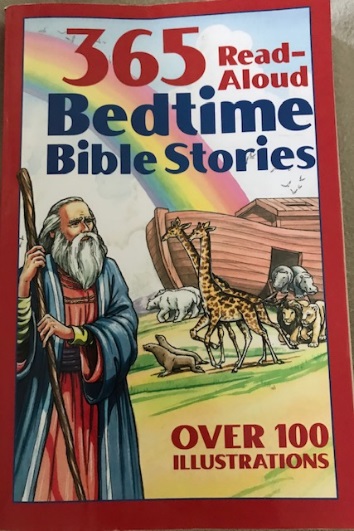 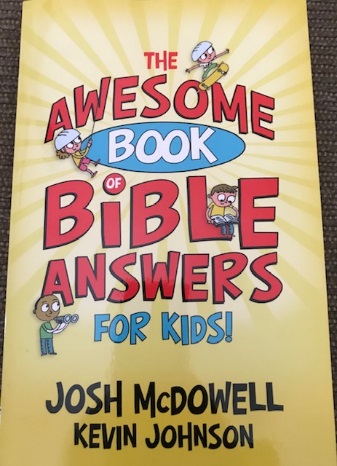 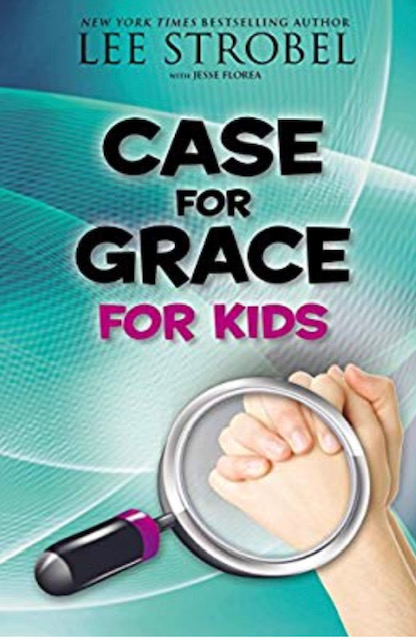 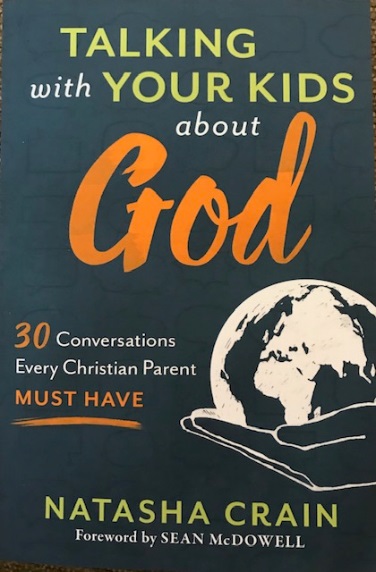 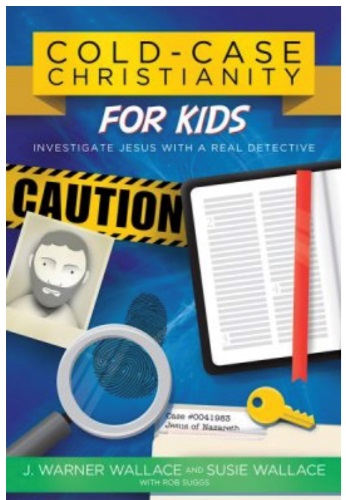 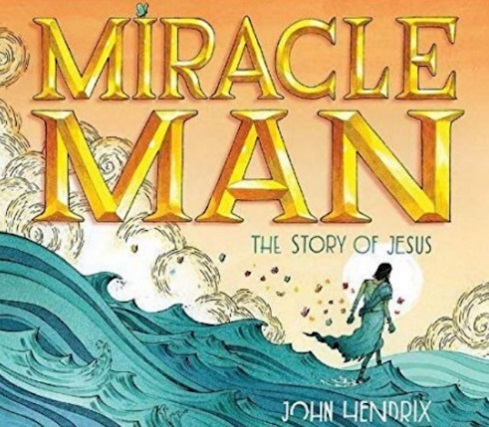 Helpful Tools
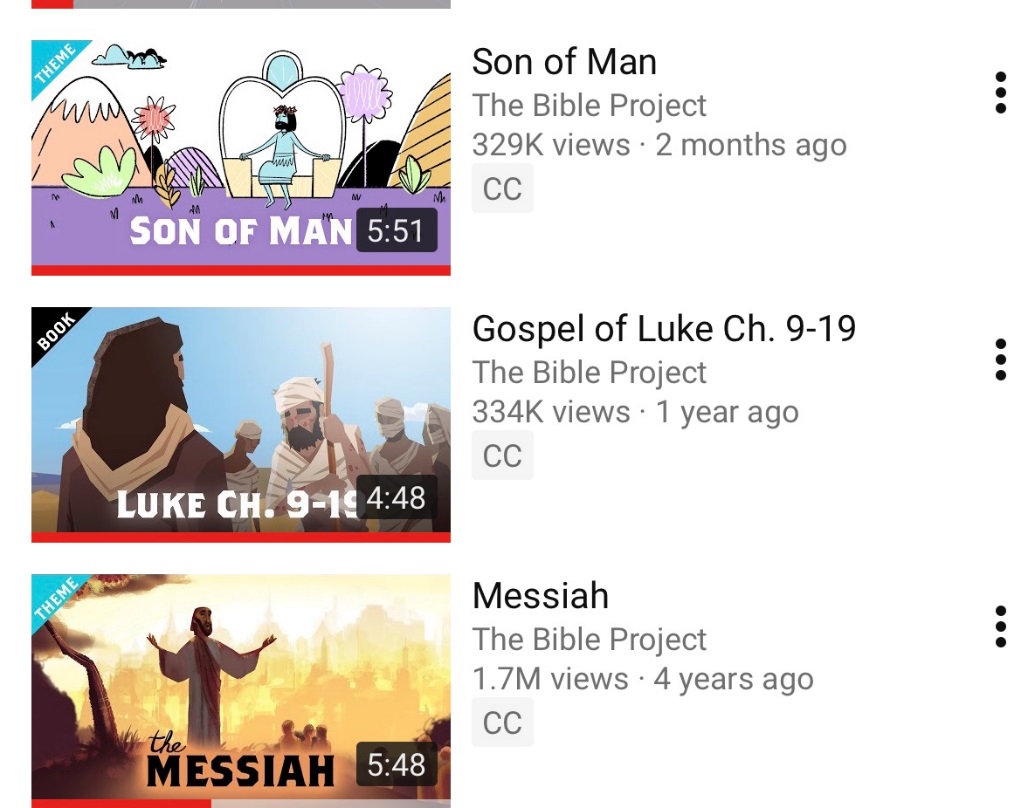 The Bible Project
Confidence in God
God’s love in our life silences our fears
God’s word gives us creativity and direction 
We have community to work this all out with